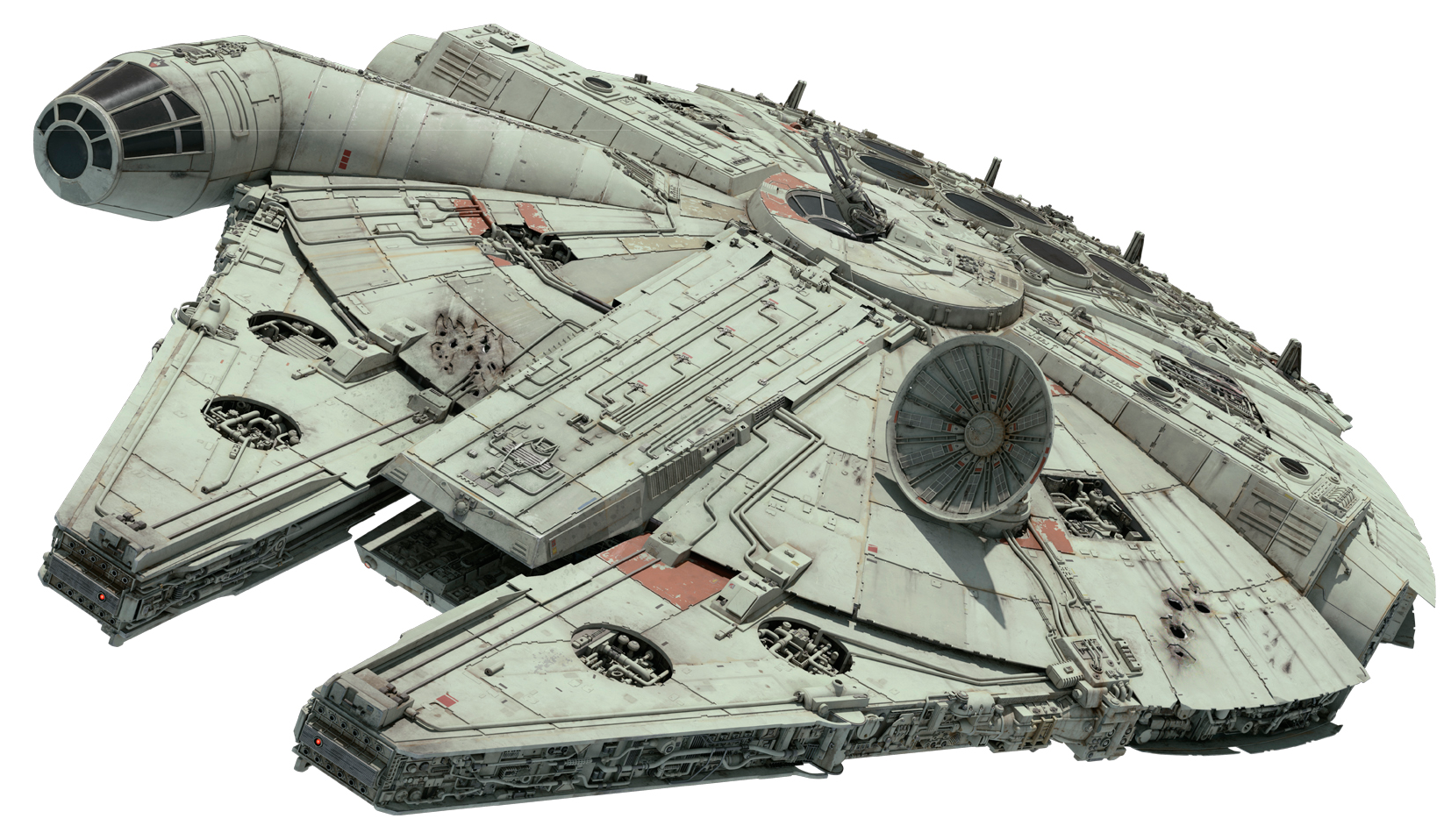 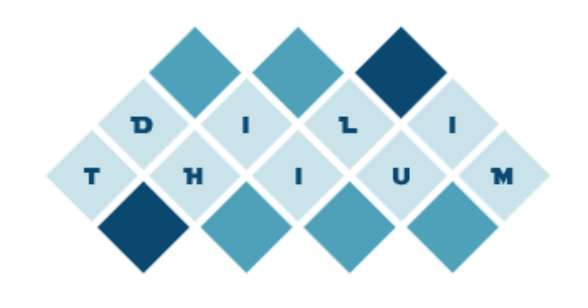 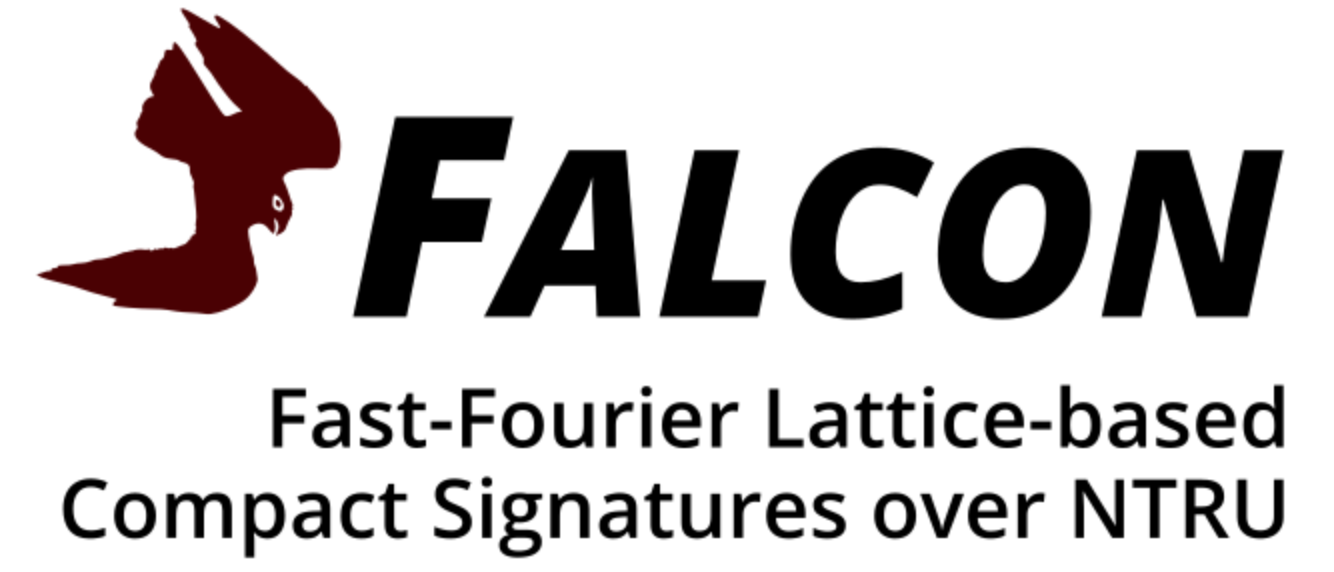 vs.Two Go In.Only one comes out?
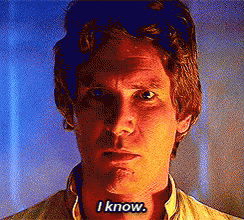 Only for internal use										11/9/2021
This Talk
Dilithium / Fiat-Shamir
Overview of Scheme
Security: Theory
Falcon / Hash-and-Sign
Overview of Scheme
Security: Theory
Security Comparison: Practical
Implementation Issues
Performance Data & Application Scenarios
Opinions from the Presenters
This Talk
Dilithium / Fiat-Shamir
Overview of Scheme
Security: Theory
Falcon / Hash-and-Sign
Overview of Scheme
Security: Theory
Security Comparison: Practical
Implementation Issues
Performance Data & Application Scenarios
Opinions from the Presenters
FALCON
Uses NTRU structured lattices
Lattice points are represented by polynomials.
“Structured” means matrices are generated by a polynomial f via 
                                   rowi = xi f
Uses GPV sampling/FFT to find lattice points close to a target
FALCON
FALCON
Falcon is very complicated. Probably difficult to protect against side channels
The complexity is about how to make everything efficient
Other than that, this is basically NTRU. It lives and dies by the NTRU assumption.
DILITHIUM compared to Falcon
Dilithium Design Philosophy
Fiat-Shamir style system (based on Module-LWE)

Make it simple to securely implement everywhere
only uniform sampling 
Public key size is also important
want to minimize (sig size + pk size)
Make adjusting security levels simple
always operate over the ring Zq[X]/(X256+1)
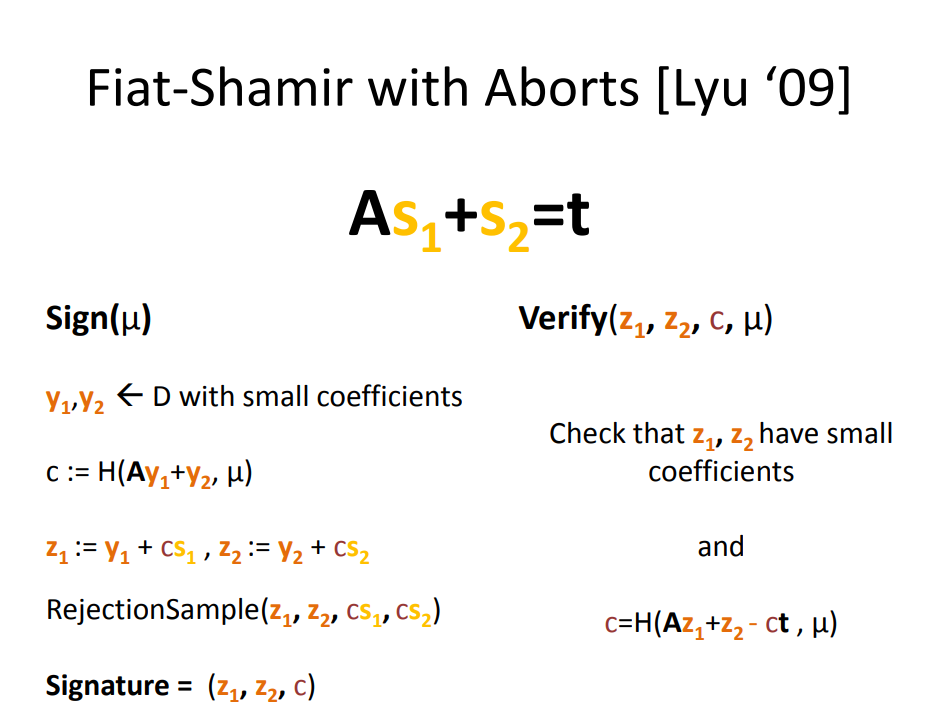 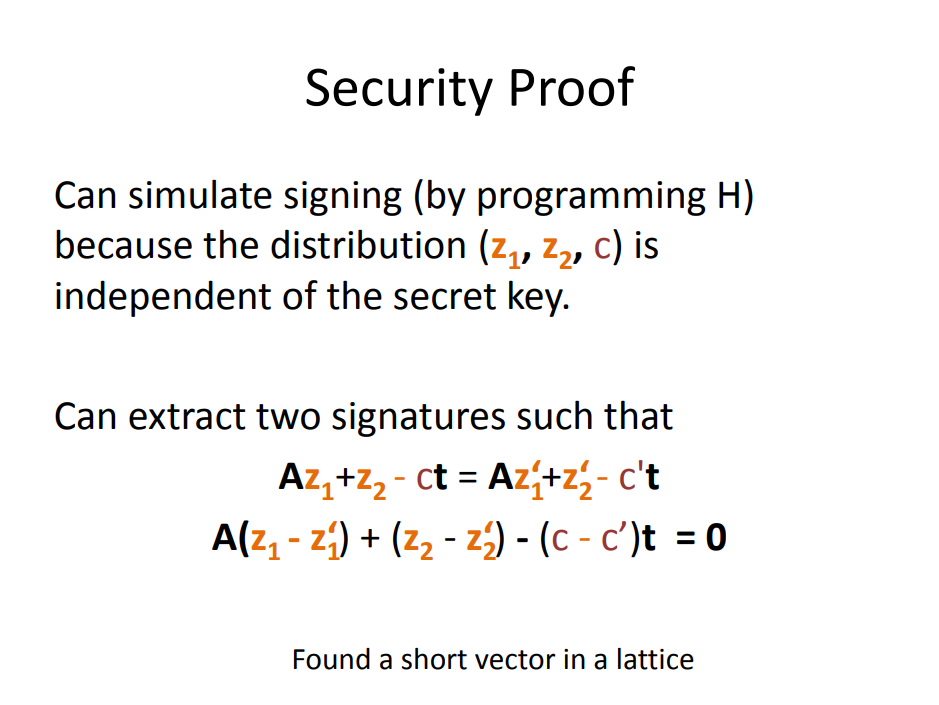 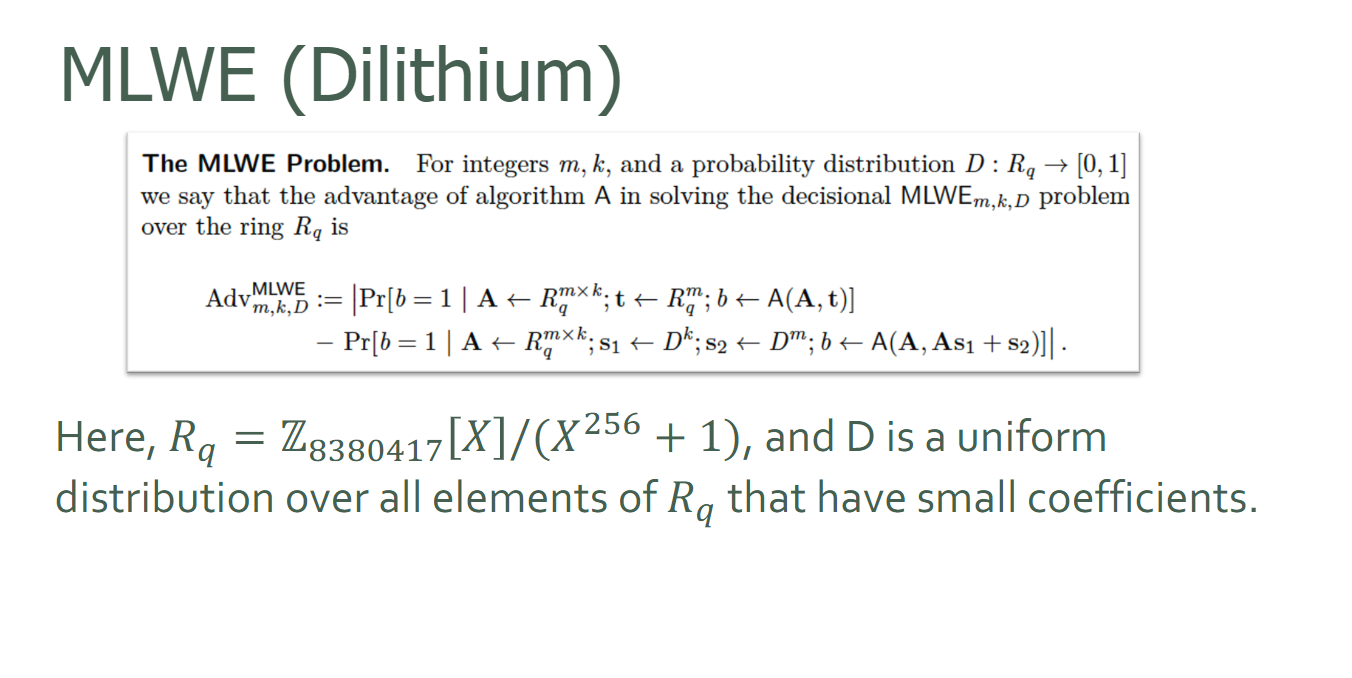 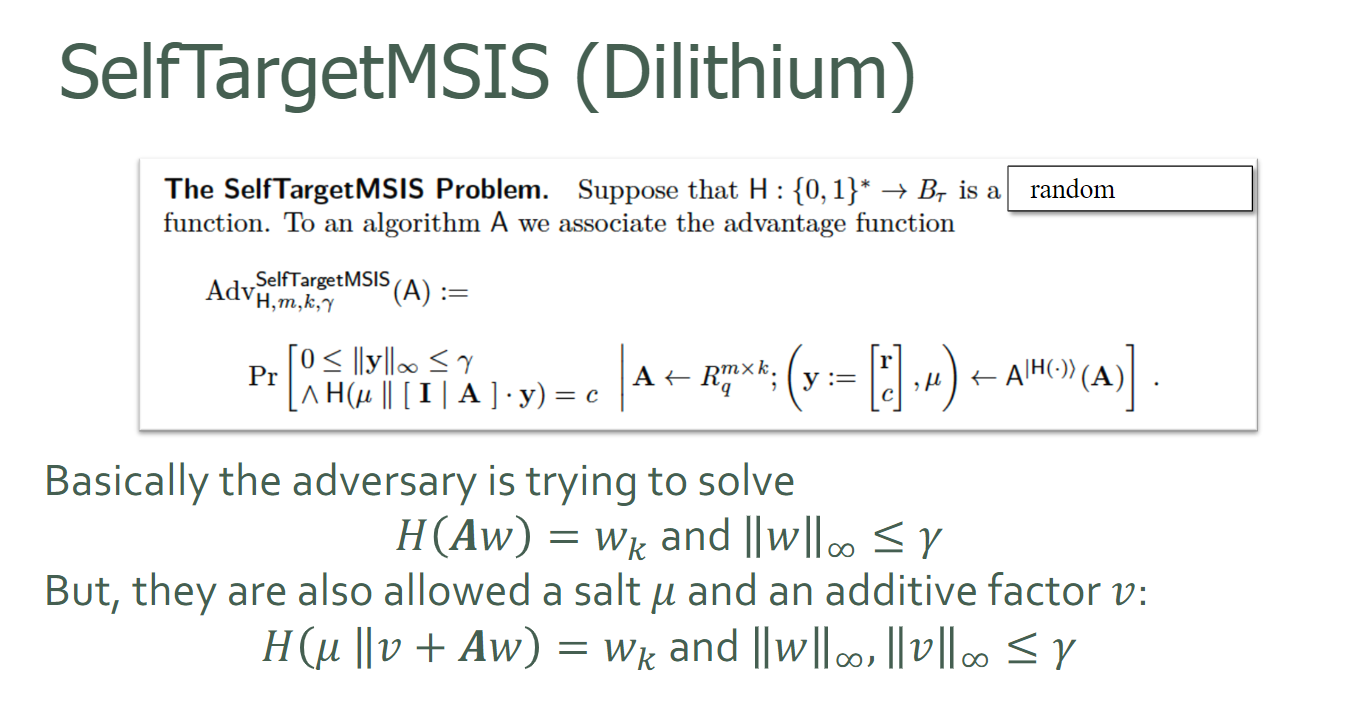 Falcon Design Philosophy
Hash-and-Sign style system (based on NTRU over GPV framework)

Hyper compactness (min |pk| + |sig|)
Allow for very complicated trapdoor sampling to get SPEED
Not as easy to adjust security levels (only Cat 1 (?) and Cat 5 (?))
Genealogy of Falcon
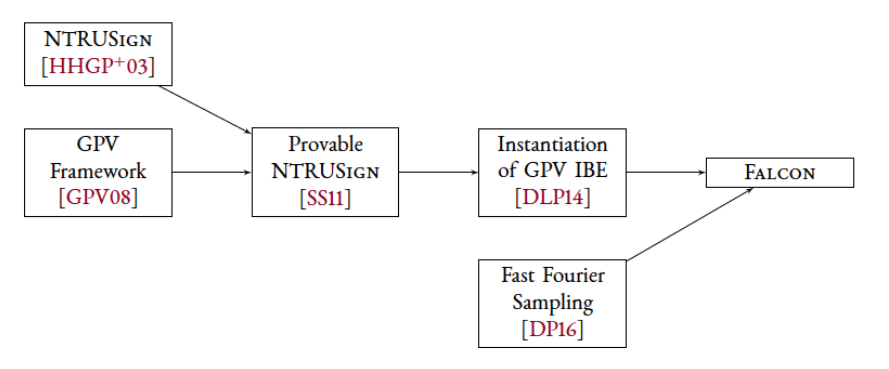 GPV Hash-and-Sign with NTRU Lattices
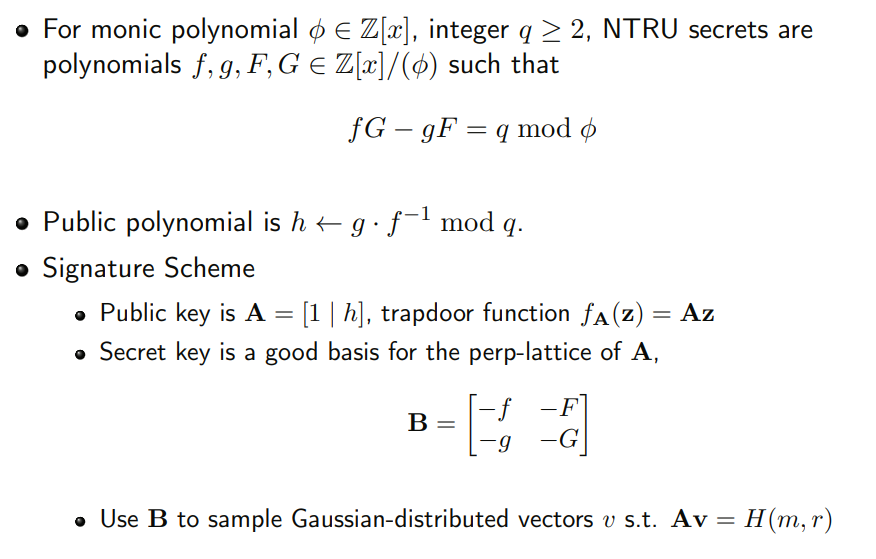 Falcon Trees are complicated…
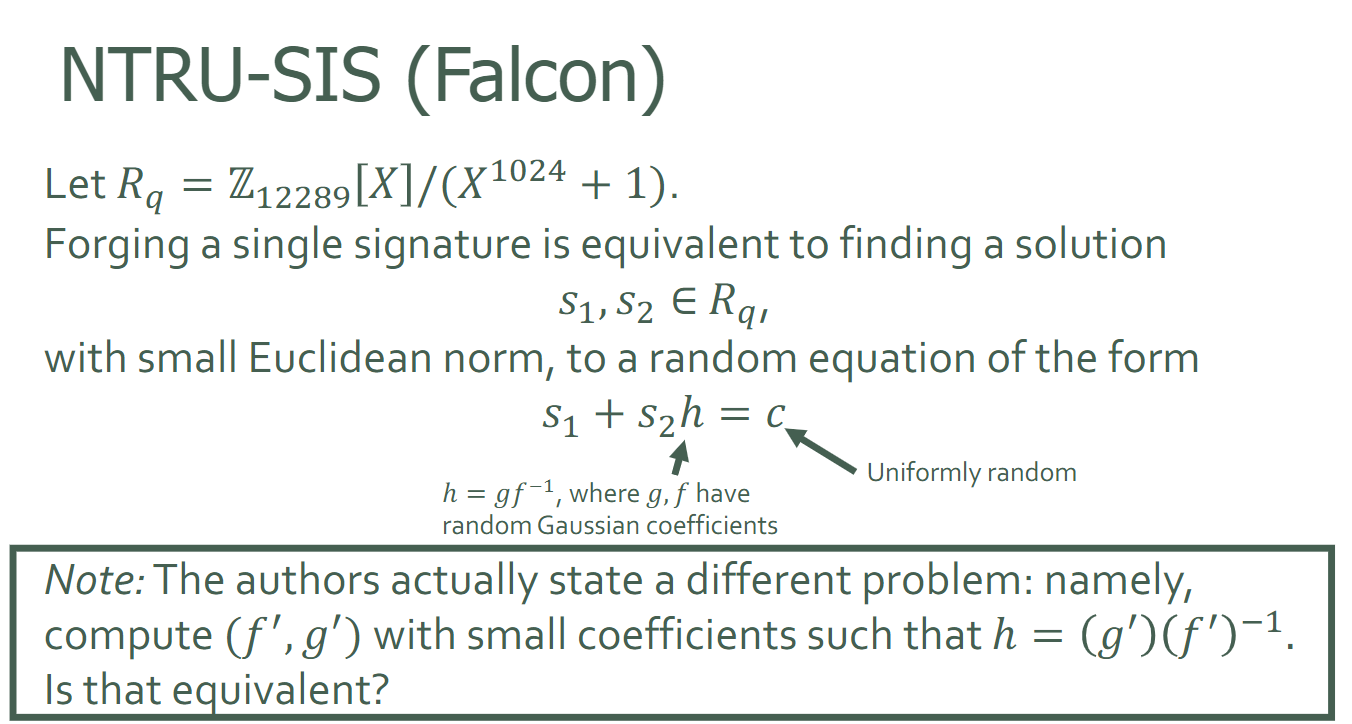 This Talk
Dilithium / Fiat-Shamir
Overview of Scheme
Security: Theory
Falcon / Hash-and-Sign
Overview of Scheme
Security: Theory
Security Comparison: Practical
Implementation Issues
Performance Data & Application Scenarios
Opinions from the Presenters
Practical parameter comparison
This Talk
Dilithium / Fiat-Shamir
Overview of Scheme
Security: Theory
Falcon / Hash-and-Sign
Overview of Scheme
Security: Theory
Security Comparison: Practical
Implementation Issues
Performance Data & Application Scenarios
Opinions from the Presenters
Implementation issues
Dilithium – pretty straightforward? (uniform sampling everywhere)
Security concern for latter on? ..could be? (speculation)

Falcon keygen and FFT-samp are delicate to implement
Floating-pt arithmetic
53 bits of precision – no problem in software. A concern in resource-constrained hardware without native support
Discrete Gaussian sampling with side channel protection ‘solved’ now
This Talk
Dilithium / Fiat-Shamir
Overview of Scheme
Security: Theory
Falcon / Hash-and-Sign
Overview of Scheme
Security: Theory
Security Comparison: Practical
Implementation Issues
Performance Data & Application Scenarios
Opinions from the Presenters
SUPERCOP - Haswell
SUPERCOP - Haswell
SUPERCOP - Haswell
PQM4
PQM4
PQM4 – Memory Requirements
Verification on M3
From “Verifying Post-Quantum Signatures in 8 kB of RAM”: https://eprint.iacr.org/2021/662
Dilithium (Round 2)
From “Compact Dilithium Implementations on Cortex-M3 and Cortex-M4”https://eprint.iacr.org/2020/1278
Falcon (RAM)
“Towards Practical Microcontroller Implementation of the Signature Scheme Falcon”
https://www.emsec.ruhr-uni-bochum.de/media/seceng/veroeffentlichungen/2019/01/25/falcon_paper.pdf
“New Efficient, Constant-Time Implementations of Falcon” - https://eprint.iacr.org/2019/893.pdf
Hardware Implementations
Sapphire: A Configurable Crypto-Processor for Post-Quantum Lattice-based Protocols (Extended Version)https://eprint.iacr.org/2019/1140.pdf
Implementing CRYSTALS-Dilithium Signature Scheme on FPGAshttps://eprint.iacr.org/2021/108.pdf
A Hard Crystal - Implementing Dilithium on Reconfigurable Hardwarehttps://eprint.iacr.org/2021/355.pdf
High-Performance Hardware Implementation of CRYSTALS-Dilithiumhttps://eprint.iacr.org/2021/1451.pdf
“It is worth noting that GeMSS and FALCON are also candidates still under consideration, but they lack any reported hardware implementations and thus are not included in our comparisons.”
Constrained Devices
Smartcard and Post-Quantum Cryptohttps://csrc.nist.gov/CSRC/media/Presentations/smartcard-and-post-quantum-crypto/images-media/session-5-greuet-smartcard-pqc.pdf
Falcon: too much RAM, too slow with countermeasures
RAM:
Time: key gen > 171 Mcycles + countermeasures overhead          > 3.5 s
+ masking
Suitability of 3rd Round Signature Candidates for Vehicle-to-Vehicle Communicationhttps://csrc.nist.gov/CSRC/media/Presentations/suitability-of-3rd-round-signature-candidates-for/images-media/session-5-bindel-suitability-vehicle.pdf
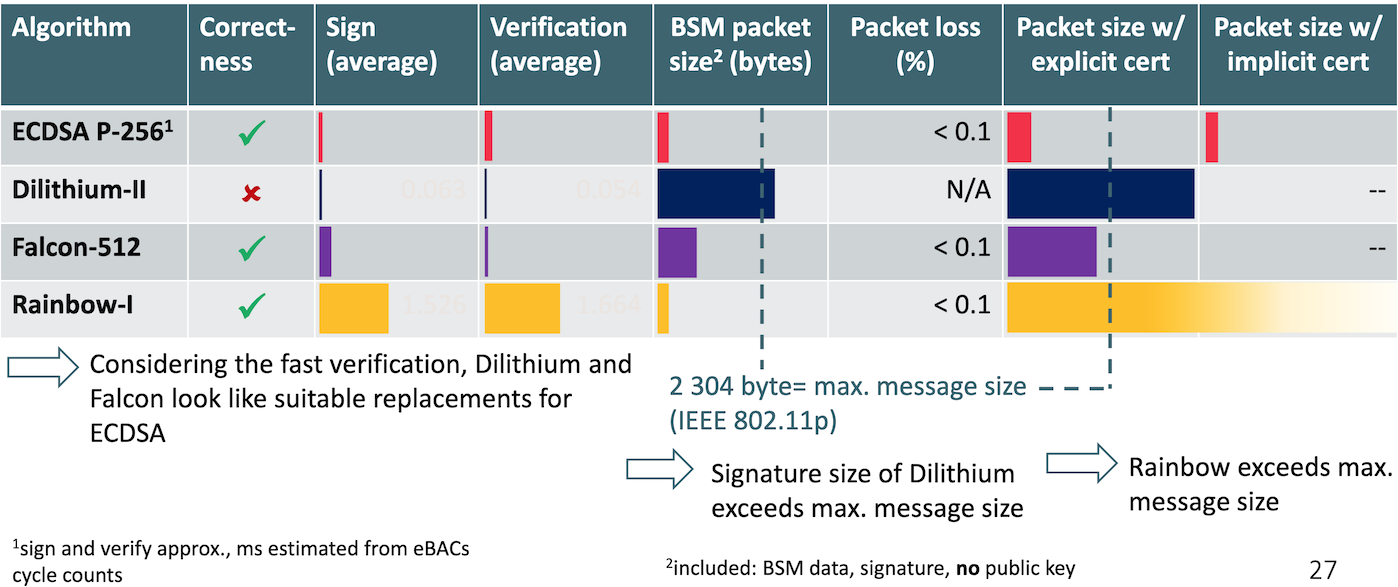 [Speaker Notes: Not clear what type of processor would be used in real-world for signing. Would it include hardware support for floating point? Cycle counts in presentation close to numbers for Haswell.]
Sizing Up Post-Quantum Signature for the Webhttps://groups.google.com/a/list.nist.gov/g/pqc-forum/c/anE3sBUWZS0
Bas Westerbaan:
In a typical TLS handshake on the Web there are at least six signatures and two public keys.
Even if they fit in the congestion window, with larger signatures, we see a double-digit percentage slowdown which can be a hard sell for browser vendors and content servers to adopt.
Because of the lead time, we shouldn’t wait too long to adopt PQ signatures on the web. It would be ideal if these six signatures and two public keys would fit together within 9kB.
Dilithium: 6 * 2420 + 2 * 1312 = 17,144
Falcon:      6 *   666 + 2 *   897  =   5,790
Sizing Up Post-Quantum Signature for the Webhttps://groups.google.com/a/list.nist.gov/g/pqc-forum/c/anE3sBUWZS0
🌈
Intermediate certificate: signature + public key
Server certificate: signature + public key
TLS handshake: signature
Stapled OCSP response: signature
Certificate Transparency: 2 signatures
Dilithium: 3 * 66 + 3 * 2420 + 2 * 1312 = 17,144   10,082
Falcon:      3 * 66 + 3 *   666 + 2 *   897  =   5,790     3,990
🌈🌈
🌈🌈🌈
DNShttps://www.nist.gov/video/third-pqc-standardization-conference-session-v-applications
“Given the broad dependence on UDP for DNS exchanges, DNSSEC is not currently favorable to typical sizes of signatures and keys for PQC signature algorithms.”
“Firewalls and some implementations block the use of TCP.”
Should favor smaller signatures to limit amount of fragmentation needed.
Verification happens orders of magnitude more than signing, so impact on validators more important than impact on signers.
Financial incentives also favor signer, so more important to make transition easier for validator.
Falcon is the only candidate with signatures or keys that fit within the 1232 byte limit.
This Talk
Dilithium / Fiat-Shamir
Overview of Scheme
Security: Theory
Falcon / Hash-and-Sign
Overview of Scheme
Security: Theory
Security Comparison: Practical
Implementation Issues
Performance Data & Application Scenarios
Opinions from the Presenters
Some opinions, then discussion
Yada yada yada